LA DEMARCHE DE PROGRES AU GIMS
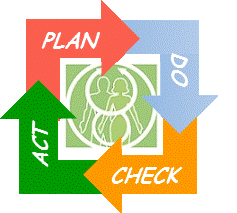 MANAGER
GERER LES RESSOURCES
Diriger
Communiquer
Gérer les ressources humaines
Gérer les achats et ressources matérielles
Gérer les ressources financières
Animer l’amélioration continue
‘
A
D
H
E
R
E
N
T
S
Gérer les dossiers administratif des adhérents
REALISER LE SUIVI INDIVIDUEL DE L’ETAT DE SANTE DU SALARIE
Adhérents
Réaliser les consultations individuelles
Organiser les vacations  et gérer les dossiers médicaux des salariés
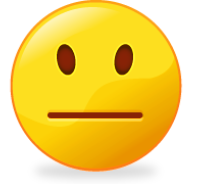 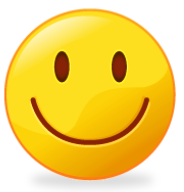 PRESERVER  LA SANTE PHYSIQUE ET MENTALE DES SALARIES
Répartir  les effectifs 
et  planifier l’activité
S
A
L
A
R
I
E
S
Réaliser des Actions en Milieu de Travail
Conseiller les entreprises/employeurs pour l’améliorationde leurs conditions de vie et de travail 
Former à la prévention des risques professionnels
Salariés
Informer et sensibiliser à la prévention de la santé au travail de manière collective
Intervenir pour le maintien dans l’emploi
‘
Surveiller et suivre l’amélioration continue
Projet du 15/11/2016